УЧИТЕЛЬ ГОДА - 2019
КОНКУРСНОЕ ЗАДАНИЕ 
«МЕТОДИЧЕСКИЙ СЕМИНАР»
Подготовила: Моложавая Анна Алексеевна
учитель начальных классов
МБОУ ООШ с. Дада
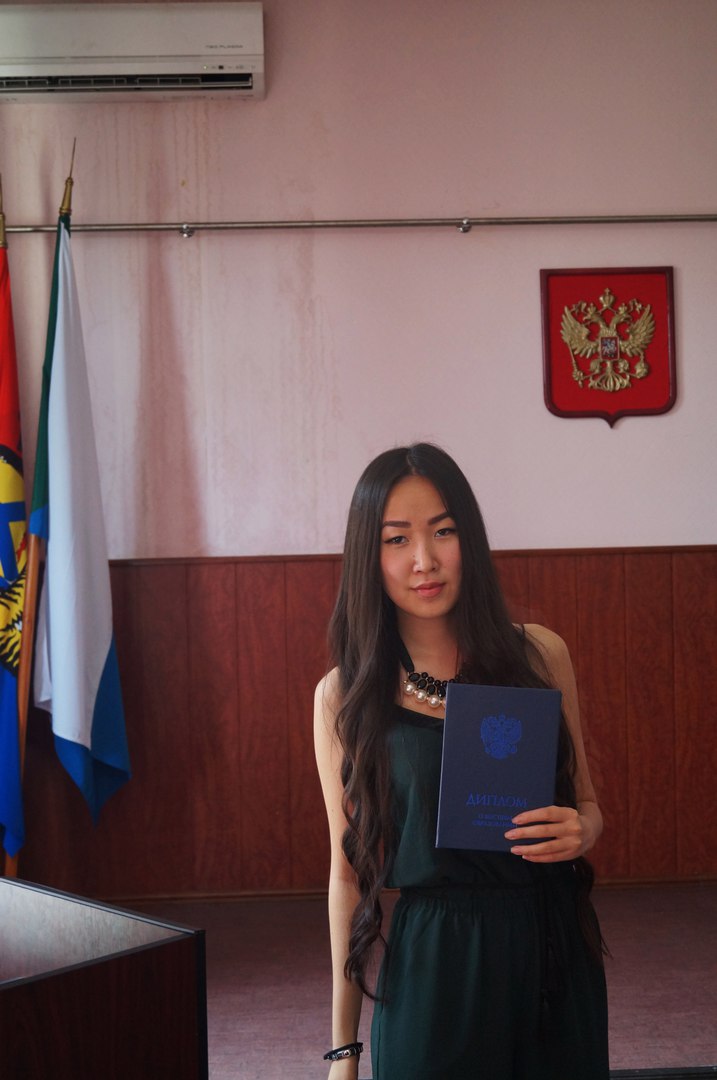 Здравствуйте! Меня зовут Моложавая Анна Алексеевна - учитель начальных классовМБОУ ООШ с. Дада.Образование - высшееВ 2016 году окончила Педагогический Институт Тихоокеанского Государственного УниверситетаСтаж педагогической работы:2,5 года
Педагогический девиз: 
Учить с душой, воспитывать с любовью!
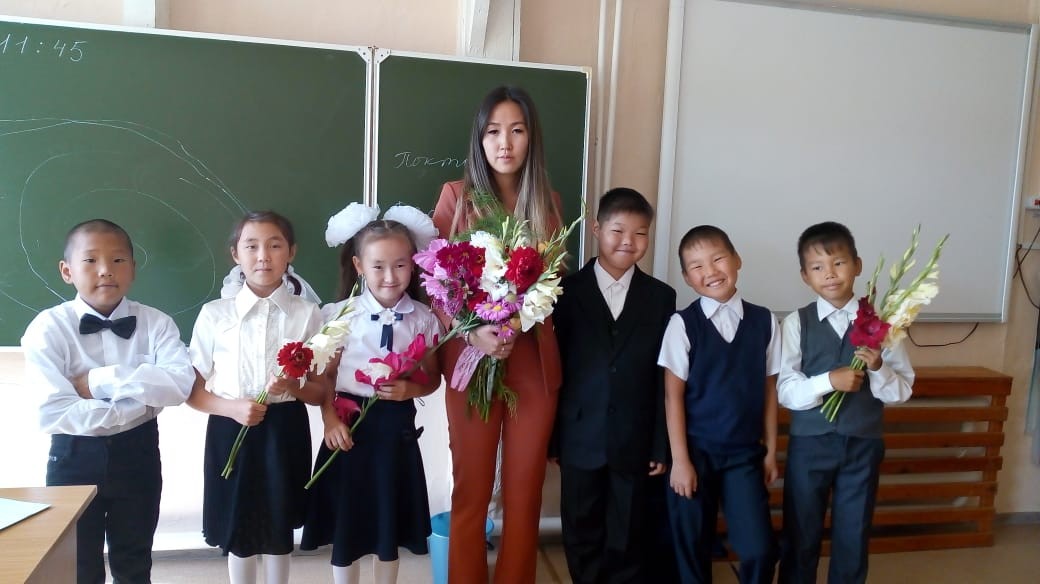 Передо мной, как учителем, стоит задача не только научить, но и заинтересовать обучающихся, сделать так, чтобы детям нравилось то, что они делают. 
Формирование положительной мотивации – это залог успеха в познании. Включение школьников в учебно-познавательную деятельность по достижению целей обучения, повышения мотивации к изучаемому предмету реализую с помощью средств активизации, в качестве которых выступают, наряду с применением приемов и методов обучения, современные образовательные технологии.
Современные образовательные технологии обеспечивают: 
-успешное формирование научно - исторической картины мира; -познание окружающей действительности; 
-создание условий для образования учащихся в соответствии с требованиями времени;
активизацию познавательной деятельности учащихся. 

Использование современных образовательных технологий помогает: 
-сделать изложение нового материала более увлекательным, наглядным и динамичным; 
-легко устанавливать обратную связь с учениками; 
-повысить эффективность урока;
-исключить монотонность в преподавании.
Педагогическую технологию определяют как: 
-Совокупность приёмов – область педагогического знания, отражающего характеристики глубинных процессов педагогической деятельности, особенности их взаимодействия, управление которыми обеспечивает необходимую эффективность учебно-воспитательного процесса; 
- Совокупность форм, методов, приёмов и средств передачи социального опыта, а также техническое оснащение этого процесса; • -Совокупность способов организации учебно-познавательного процесса или последовательность определённых действий, операций, связанных с конкретной деятельностью учителя и направленных на достижение поставленных целей (технологическая цепочка).
В своей практике, для повышения мотивации учащихся, я использую следующие современные образовательные технологии или их элементы: 
Технология личностно – ориентированного обучения 
Данная технология предполагает признание ученика главной действующей фигурой всего образовательного процесса. Технология личностно-ориентированного обучения имеет целью всестороннее развитие личности школьника, то есть комплексное и равномерное развитие интеллектуального, эмоционально-волевого, ценностно-мотивационного компонентов личности.
Один из приемов технологии личностно-ориентированного обучения, который использую в своей педагогической деятельности - групповая работа. Именно групповая работа лучше всего помогает развитию коммуникативных способностей учащихся и способствует повышению мотивации к учению. При групповой работе учение превращается из индивидуальной деятельности каждого учащегося в совместный труд.
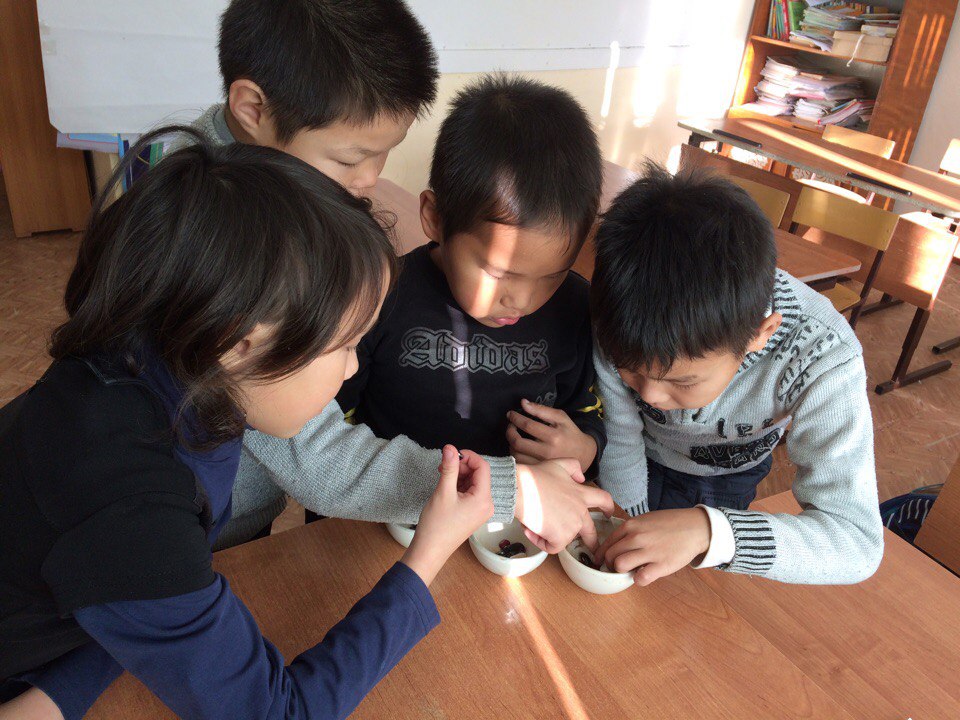 Технология дифференцированного обучения
Дифференцированный процесс обучения – это широкое использование различных форм, методов обучения и организации учебной деятельности на основе результатов психолого-педагогической диагностики учебных возможностей, склонностей, способностей учащихся.
 В своей работе я использую следующие приемы дифференциации: 
-групповые формы проведения урока; 
-подбор разноуровневых заданий на уроках; 
-подбор разноуровневых домашних заданий; 
-использование карточек – памяток, карточек 
– помощниц с различными видами помощи: показ способа решения, образец оформления записи, схемы, таблицы, наглядные опоры, вспомогательные наводящие вопросы, начало решения задачи или его план.
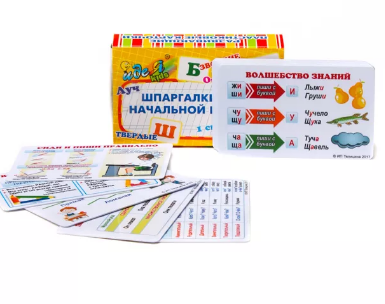 Технология проблемного обучения
 Проблемное обучение – это обучение, при котором учитель, создавая проблемные ситуации и, организуя деятельность учащихся по решению учебных проблем, обеспечивает оптимальное сочетание их самостоятельной поисковой деятельности с усвоением готовых выводов науки.

 В качестве проблемной ситуации на уроке использую: 
- проблемные задачи с недостающими, избыточными, противоречивыми данными, с заведомо допущенными ошибками; - поиск истины (способа, приема, правила решения);
- различные точки зрения на один и тот же вопрос; 
- противоречия практической деятельности.
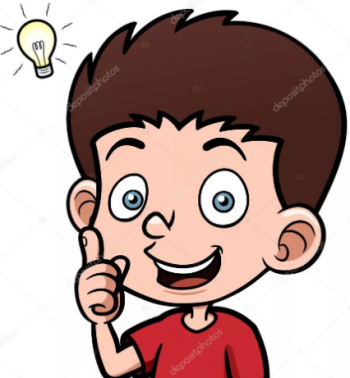 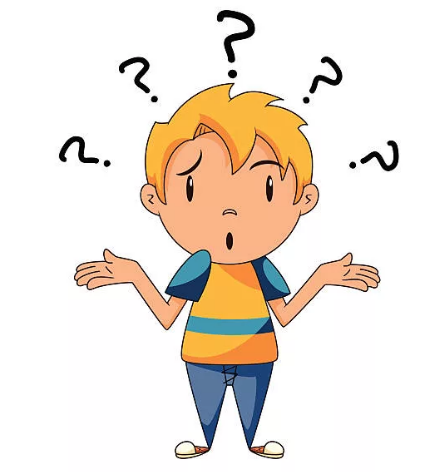 Игровые технологии 
Игровые технологии являются составной частью педагогических технологий, одной из уникальных форм обучения, которая позволяет сделать интересными и увлекательными не только работу учащихся на творческо-поисковом уровне, но и будничные шаги по изучению учебных предметов.
Метод проектов 
Метод проектов, как педагогическая технология, ориентирован на самостоятельную деятельность учащихся, которую они выполняют в течение определённого отрезка времени. В основе метода проектов лежит развитие познавательных навыков школьников, умений самостоятельно конструировать свои знания, умений ориентироваться в информационном пространстве, развитие критического и творческого мышления.
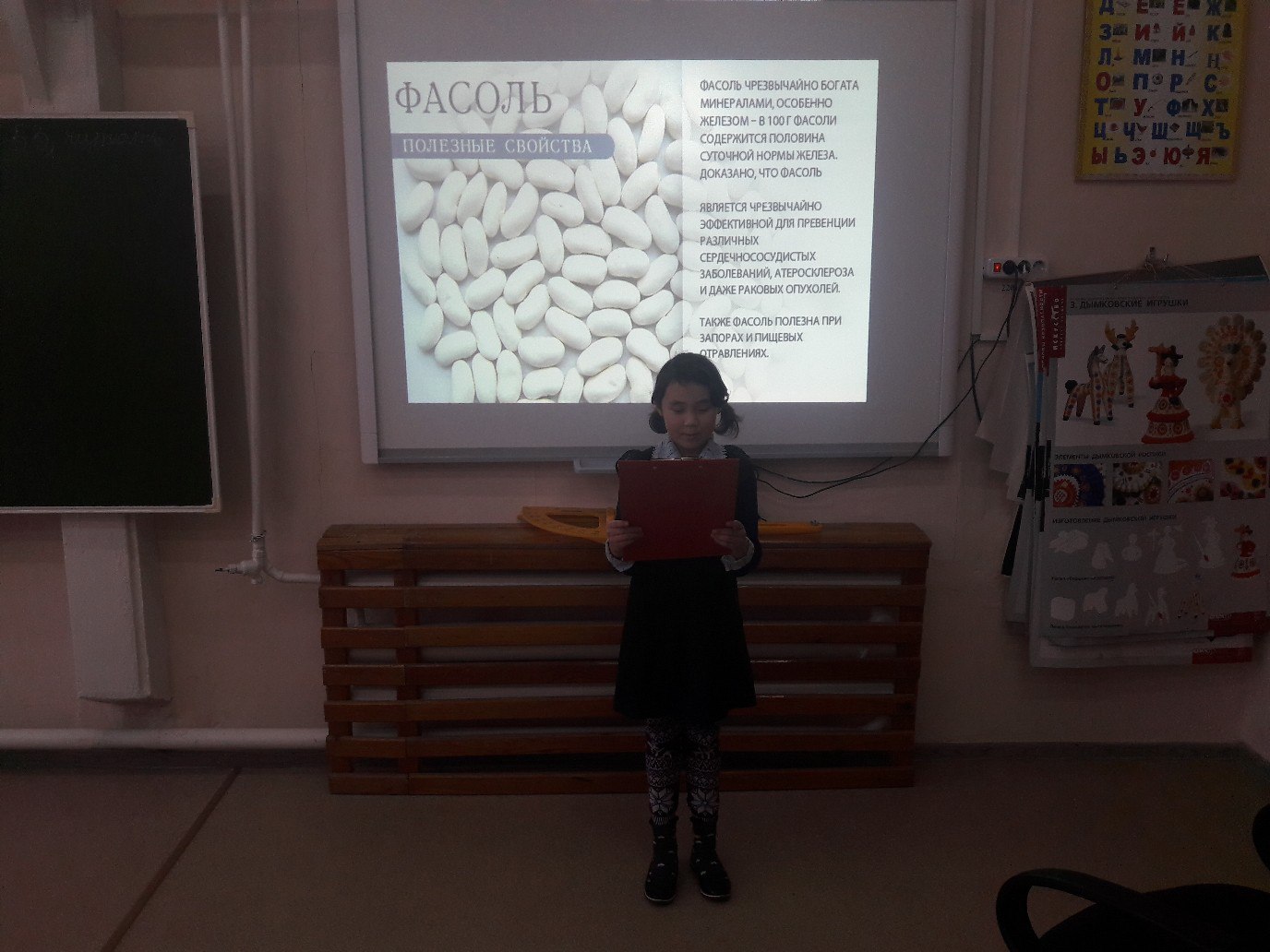 Включать школьников в проектную деятельность начинаю постепенно, с первого класса. Вначале детям даются доступные творческие задания, а уже в 3-4 классах учащиеся с большим интересом выполняют довольно сложные проекты. Темы детских проектных работ выбираются из содержания учебных предметов или из близких к ним областей. Для ученика требуется личностно или социально значимая проблема.
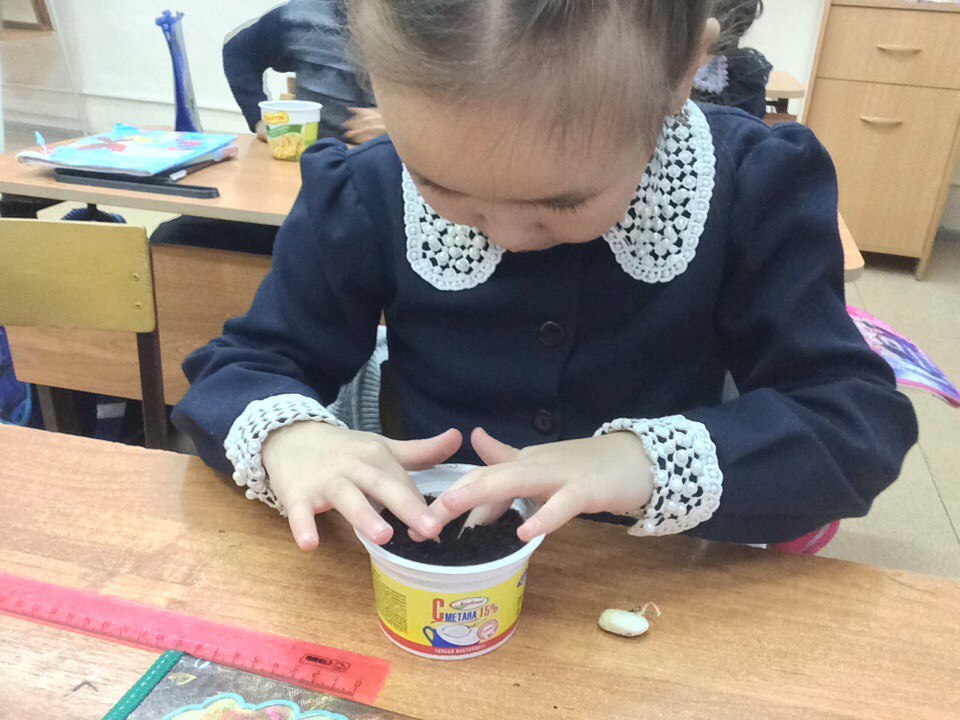 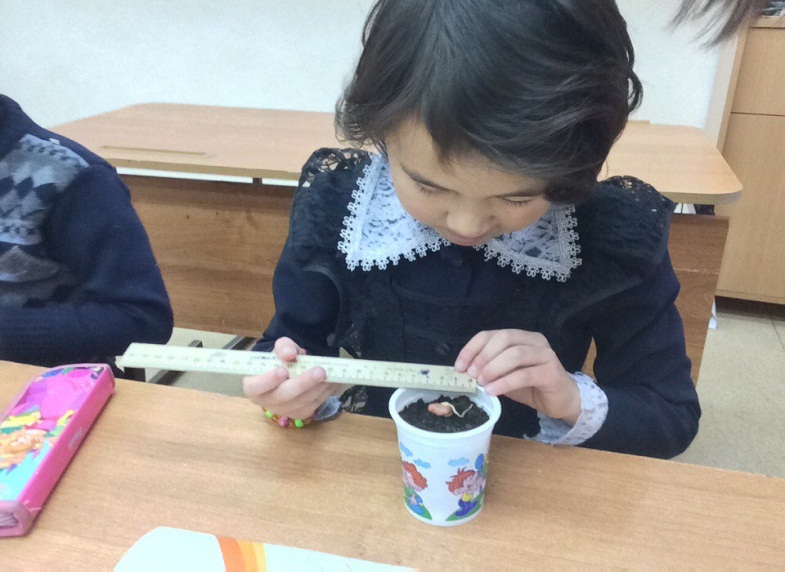 Основными направлениями моей работы при использовании ИКТ являются: 
-мультимедиа-уроки, которые проводятся на основе компьютерных обучающих программ;
-дистанционные олимпиады и конкурсы;
-уроки на основе авторских компьютерных презентаций; виртуальные путешествия на уроках окружающего мира; 
-работа с цифровыми образовательными ресурсами .
Современные образовательные технологии позволяют мне развивать и поддерживать интерес к процессу обучения, достигать положительных результатов в обучении и внеурочной деятельности, а также создавать благоприятный психологический климат в классе, поставить каждого ученика в ситуацию успеха, в полной мере раскрыть его способности, избежать перегрузки при подготовке домашнего задания и на уроке. 
Спасибо за внимание!